建安網路圖書館及相關資源使用說明
110年12月13日
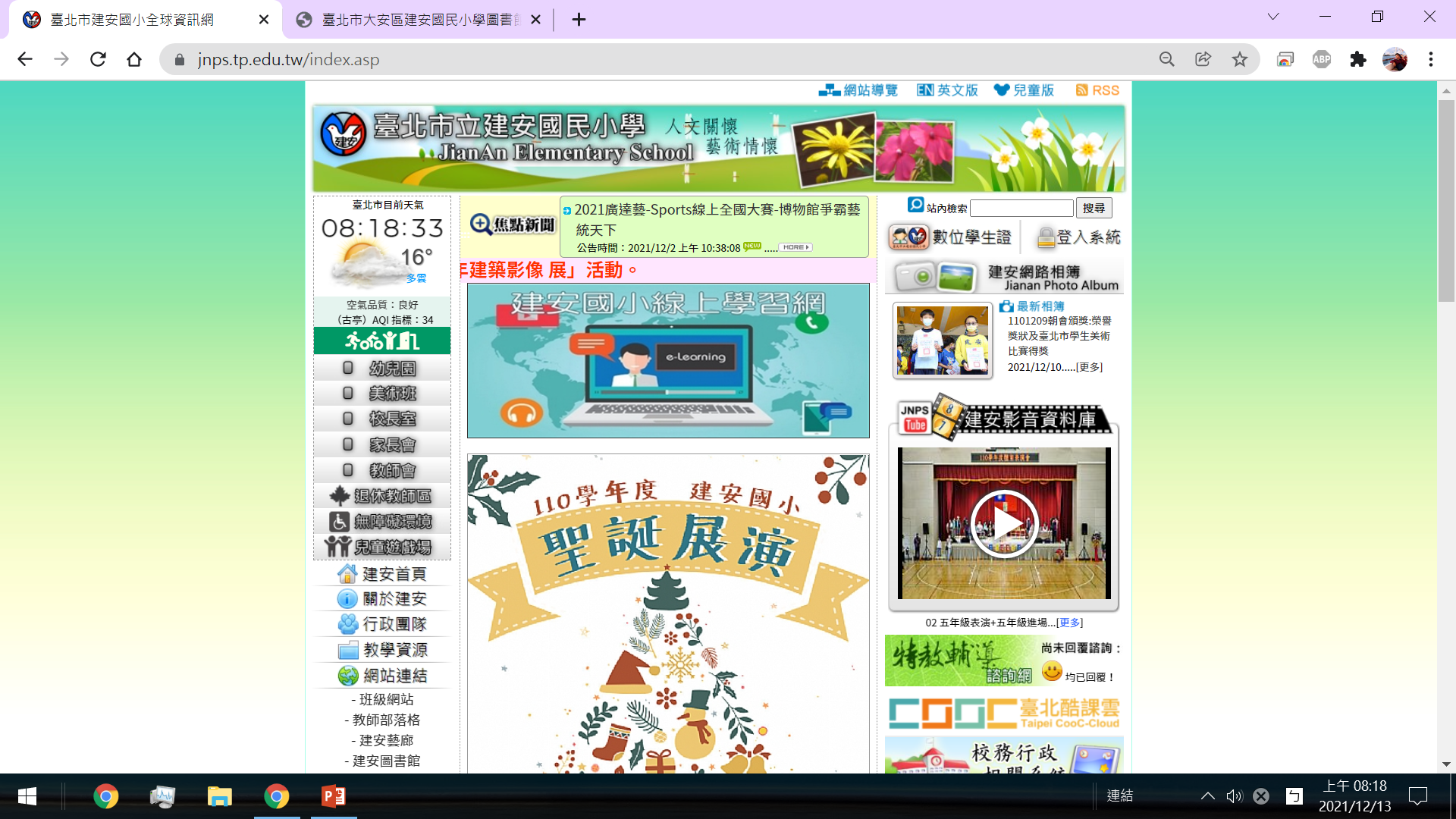 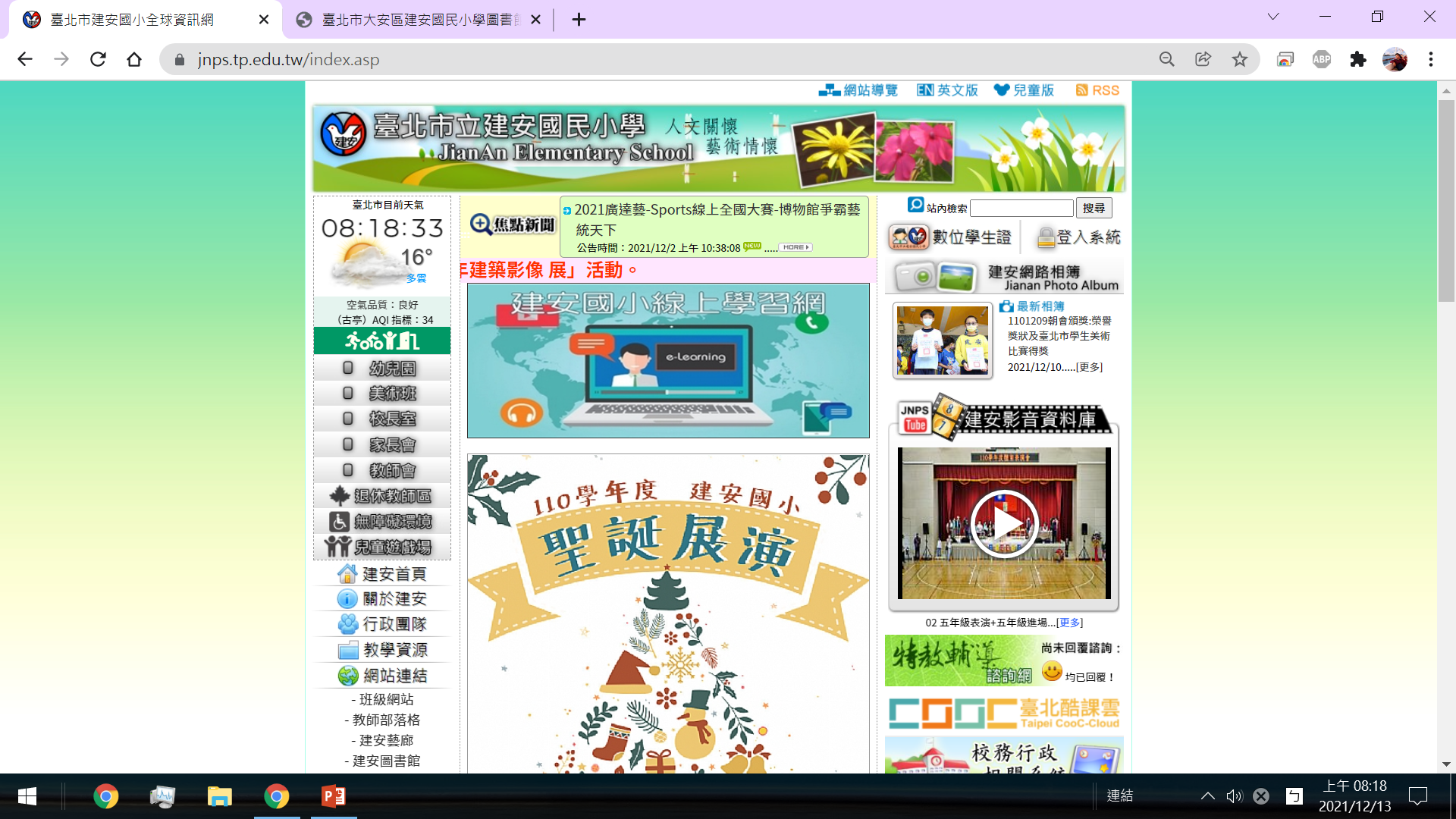 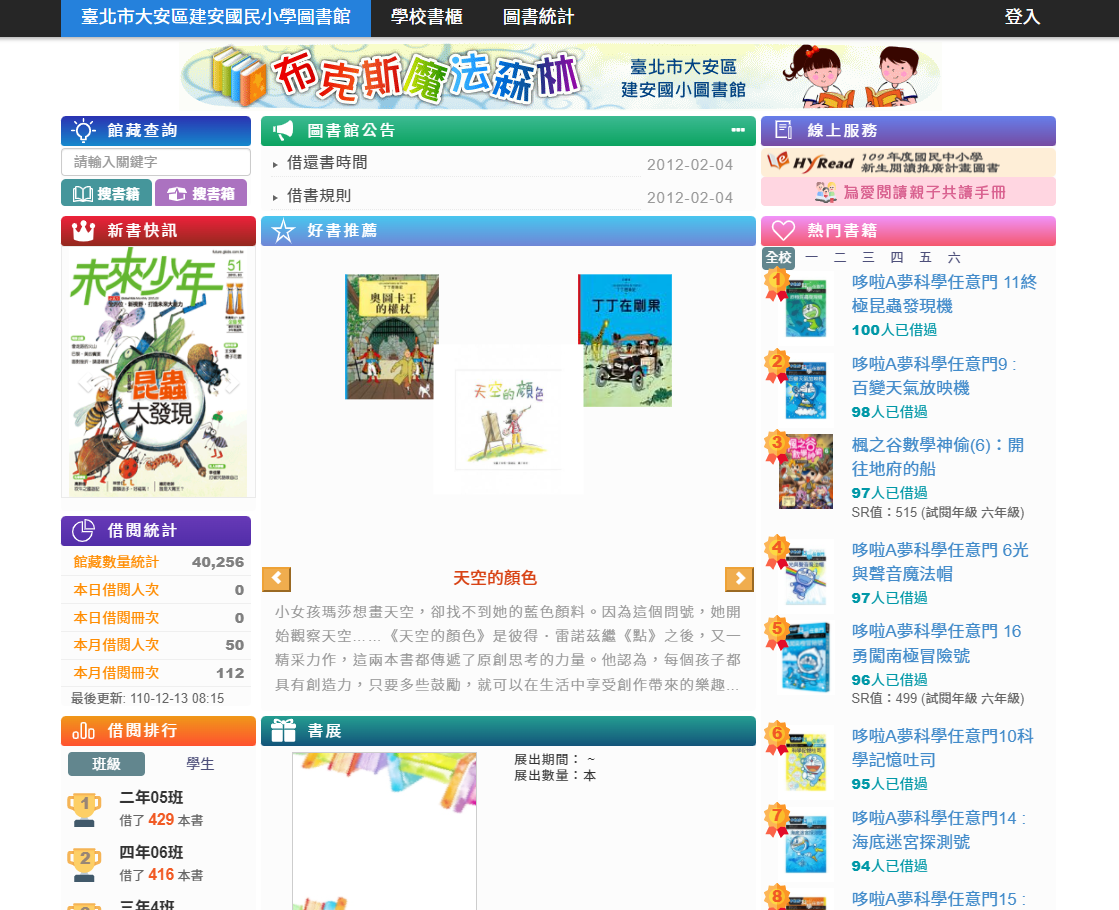 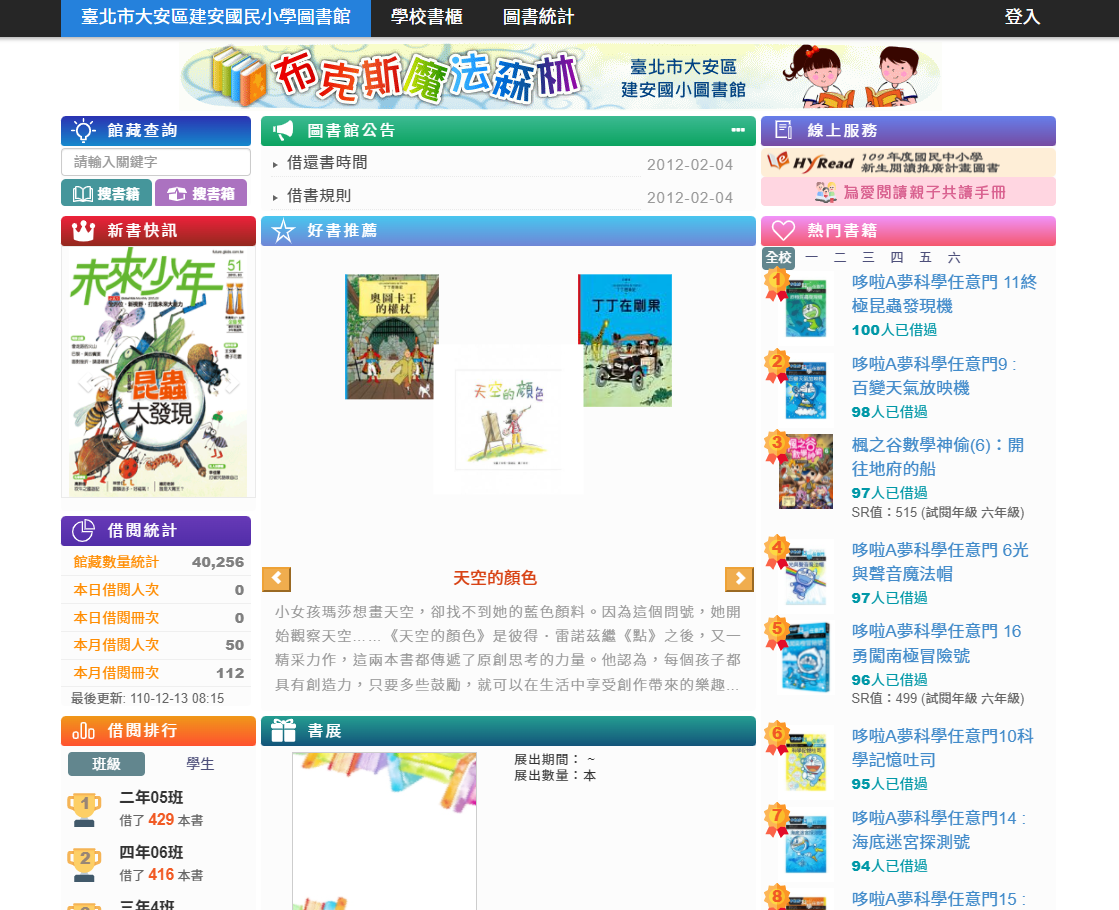 3
1
館藏查詢：可輸入關鍵字查詢書籍

借閱排行：可查看班級或學生的借閱排行

圖書館公告：查看圖書館的公告事項

好書推薦：圖書館推薦的好書輪播

熱門書籍：可查看全校、各年級的熱門書籍
4
5
2
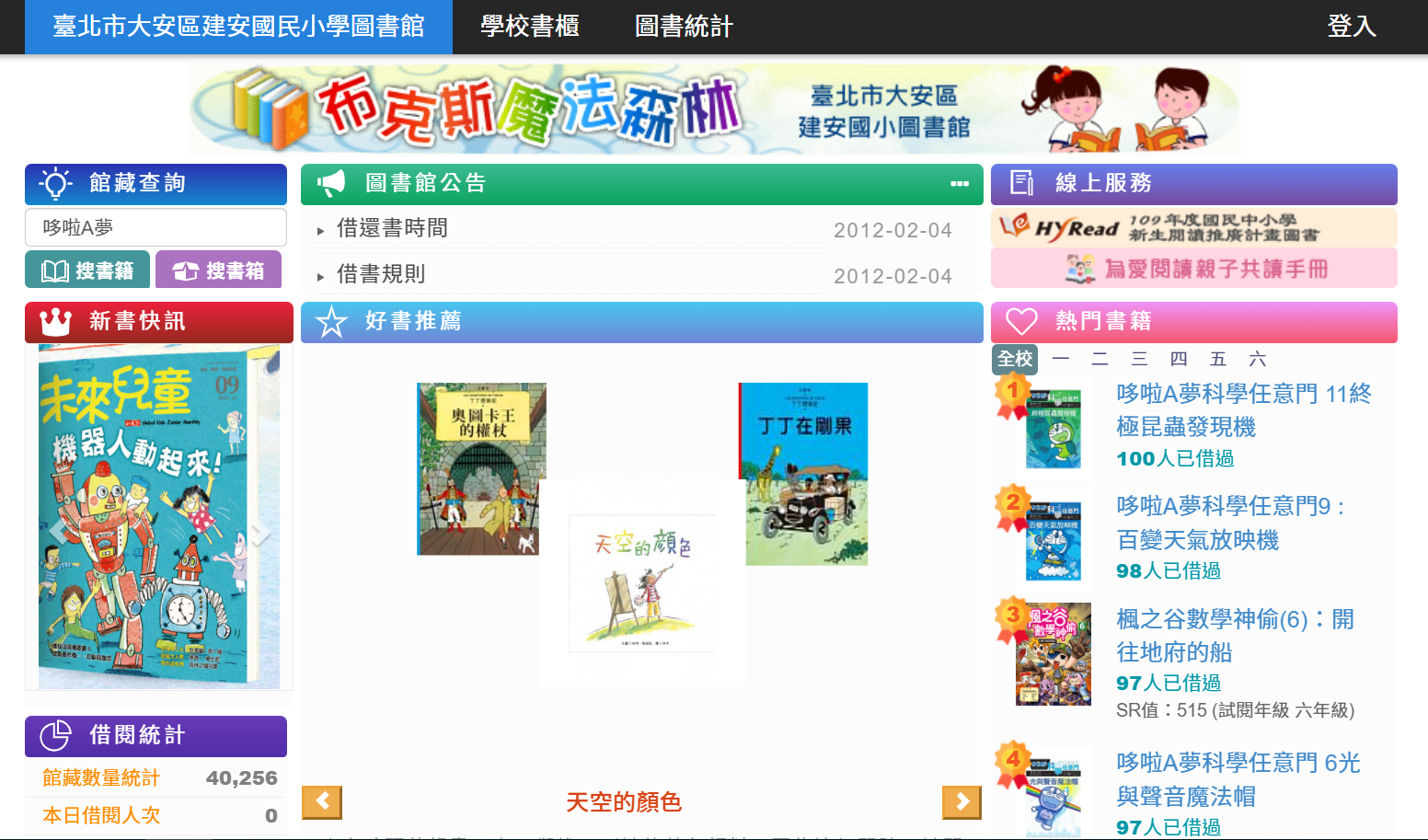 假設我想找：「哆啦A夢」系列的書

在框框輸入「哆啦A夢」
按「搜書籍」
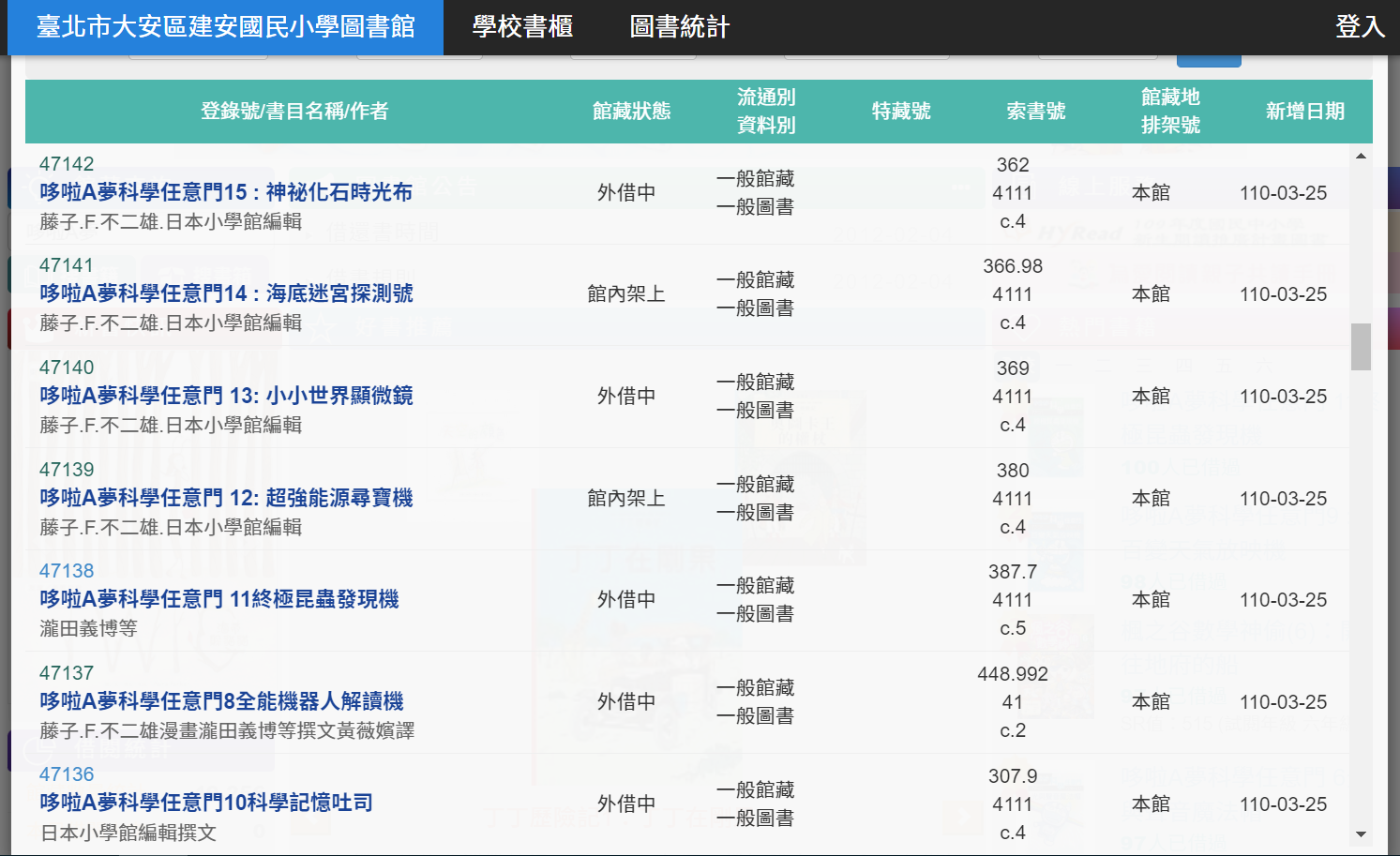 書籍列表
館藏狀態常見有以下兩種：

館內架上
外借中
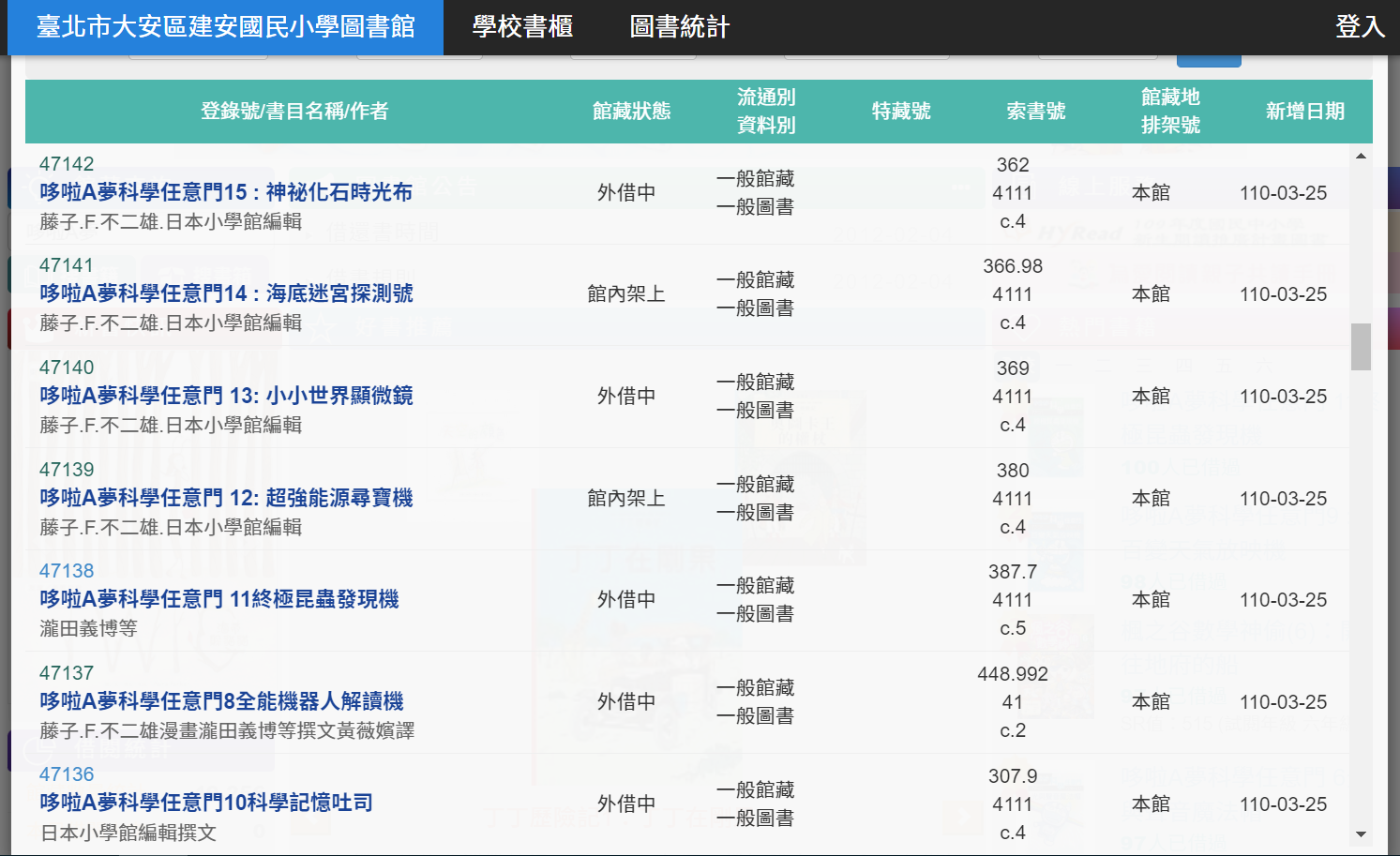 如果已經被借走了
可以點選該本書，查看

圖書館有幾本相同的書
每本書的館藏狀態
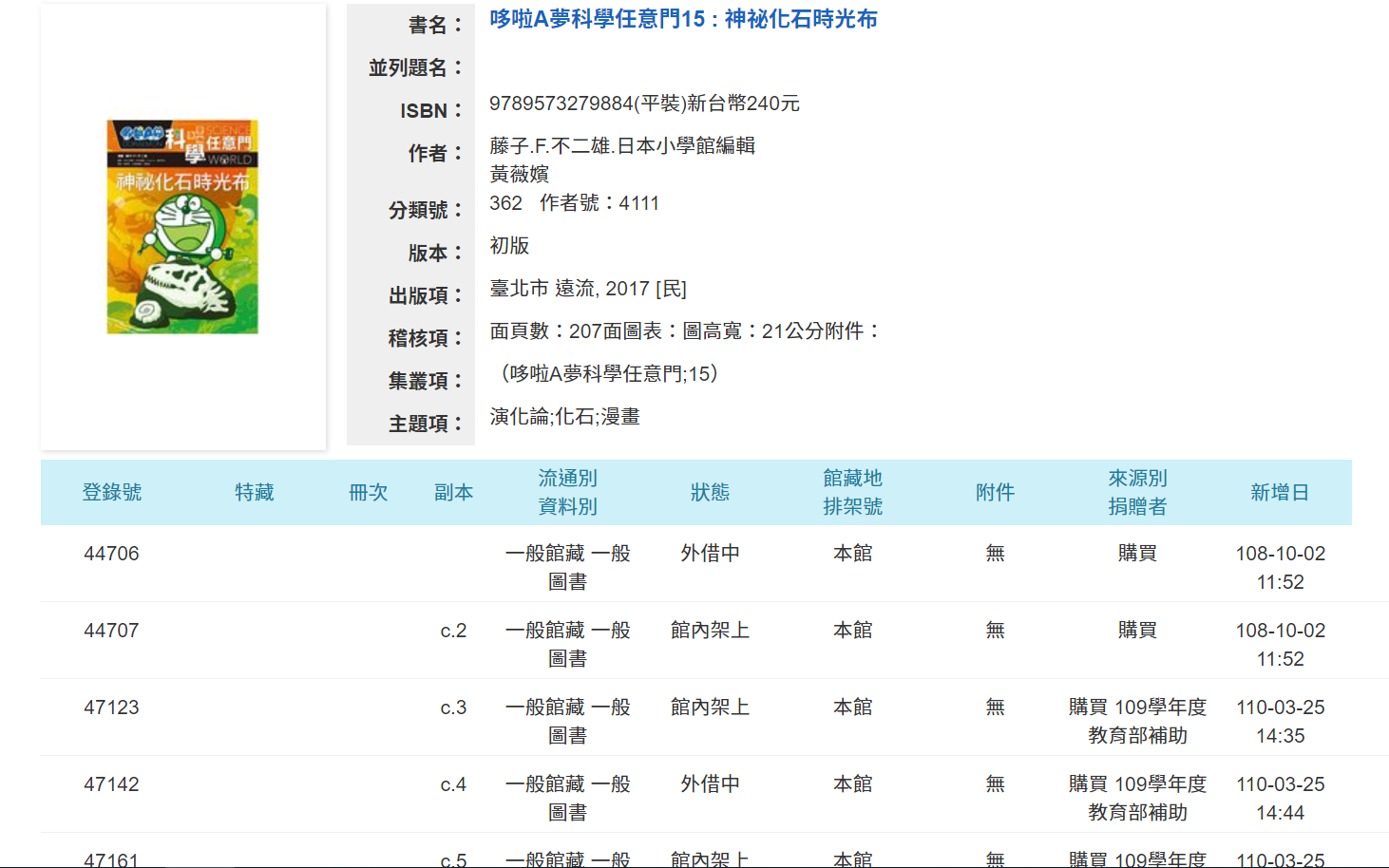 例如：
哆啦A夢科學任意門15 : 神祕化石時光布

共有5本書，2本外借中，3本還在館內，
就可以把握時間到圖書館借閱。
每本書的編號，預借時填入會更容易精準地找到書
布克斯圖書館-各分館 書籍借閱/預約方法
圖書館櫃台：博思樓2樓 教師研究室 (原圖書館的正上方)
分館地點：①中年級：博思樓2樓 教師研究室            ②一、二年級：學文樓2樓、育美樓2樓各一台行動書車            ③高年級：學文樓3樓、育美樓3樓，一台行動書車輪流擺放
各分館地點會擺放該年級借閱前100名的書籍。如果沒有您想借的書，可在家或至圖書館櫃台用電腦查詢館藏狀態。
確定有書在圖書館的話，請跟櫃台的志工/老師登記預約借書。※請注意禮貌
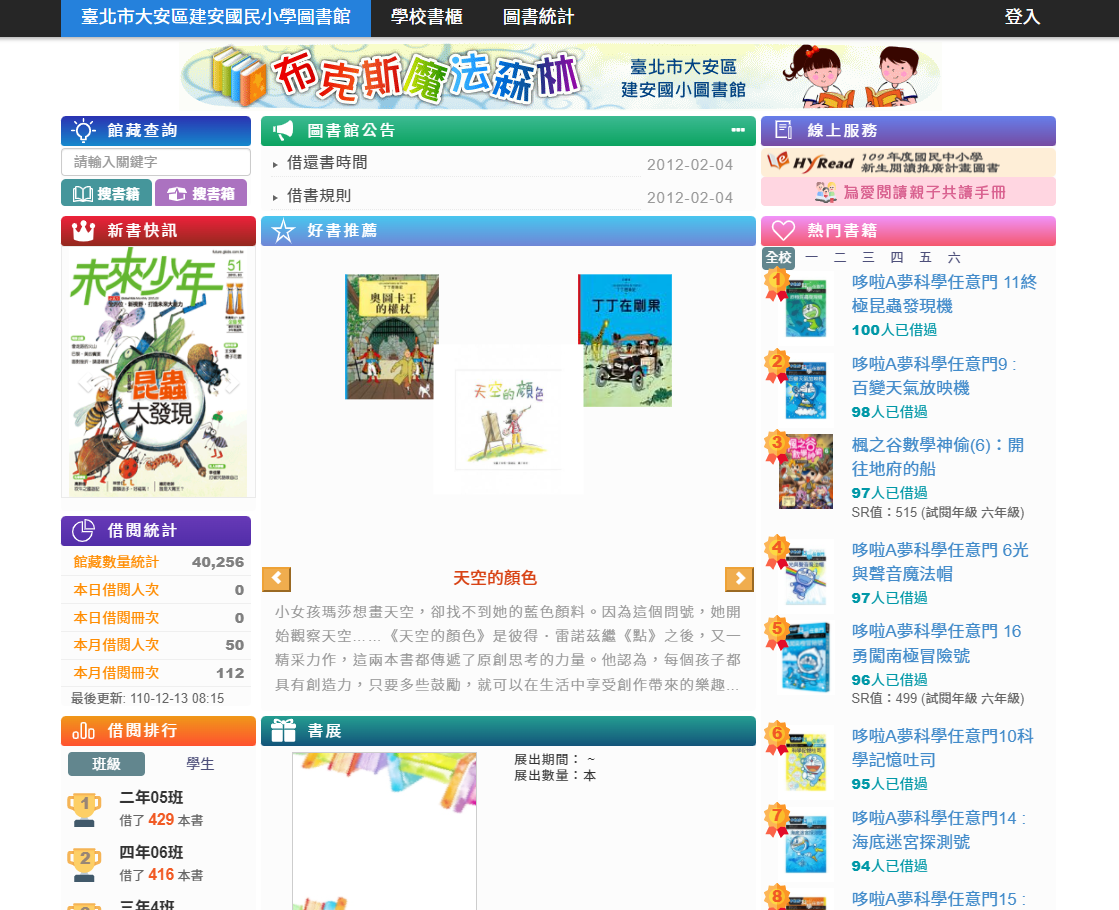 也可以看到這學期的借閱排行喔!
例如以下是110學年度上學期的排行
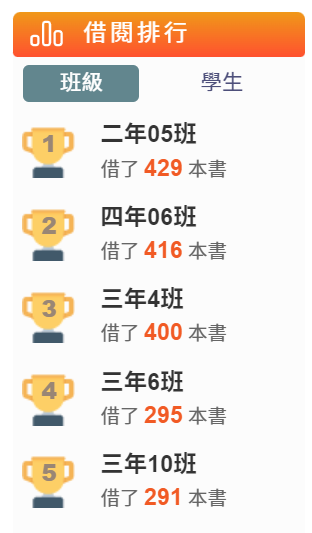 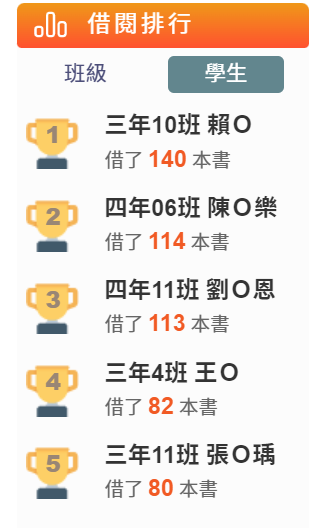 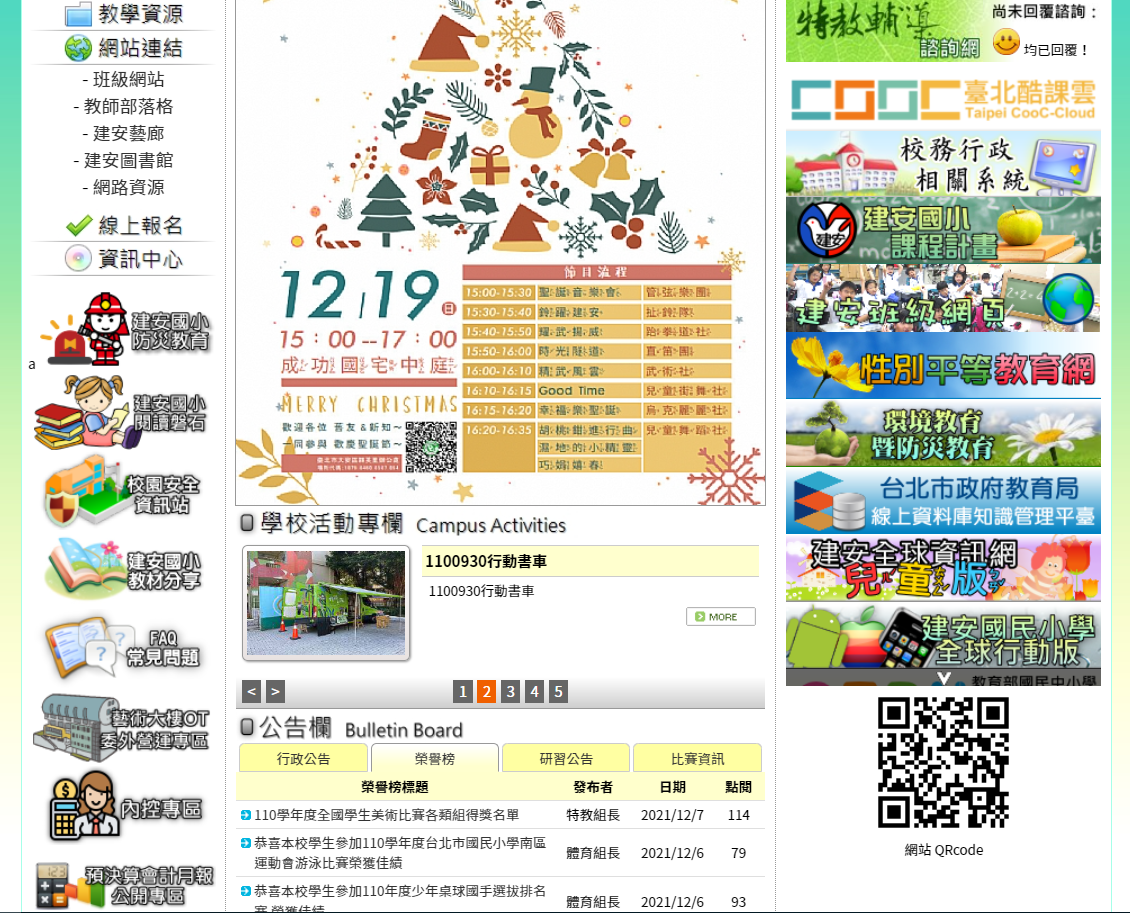 這裡也有一些資源
有線上書、影音等等
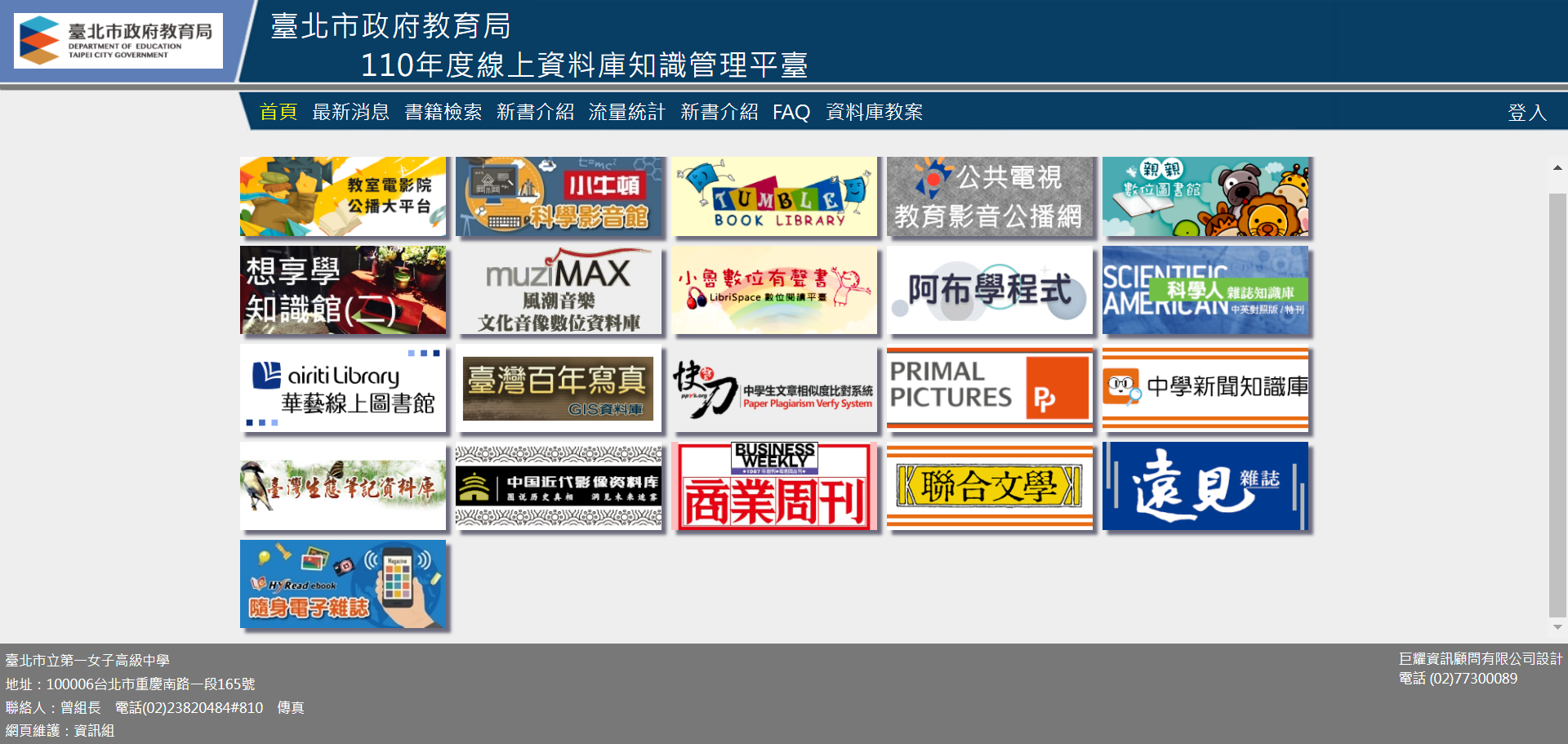 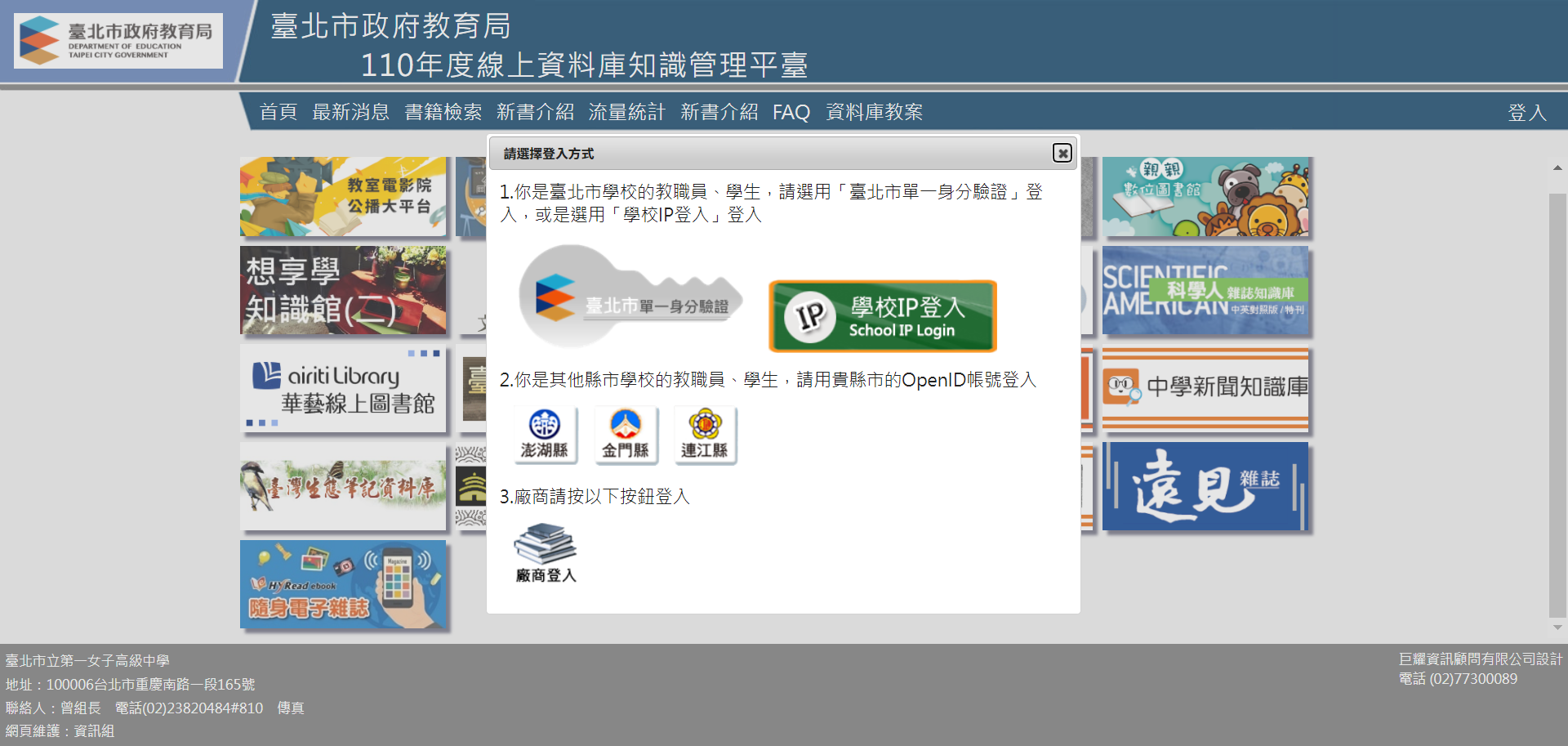 登入後即可使用
可以到以下網站去翻閱喔
許多有趣的知識在等著你！
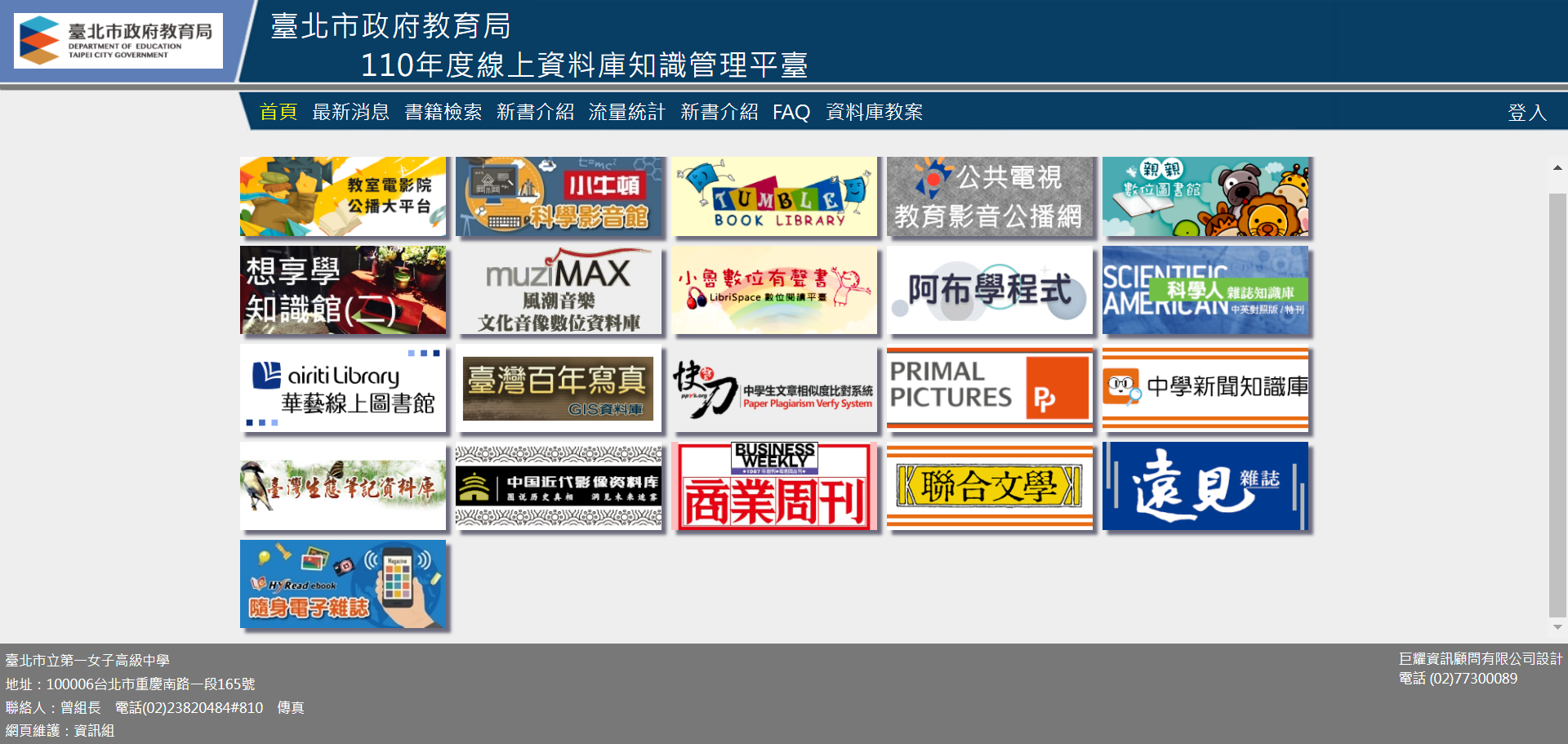 開啟學問金庫的鑰匙在各自手中。
開始閱讀吧!